Khởi động
Hãy kể tên những việc em đã làm để bảo vệ cây trồng?
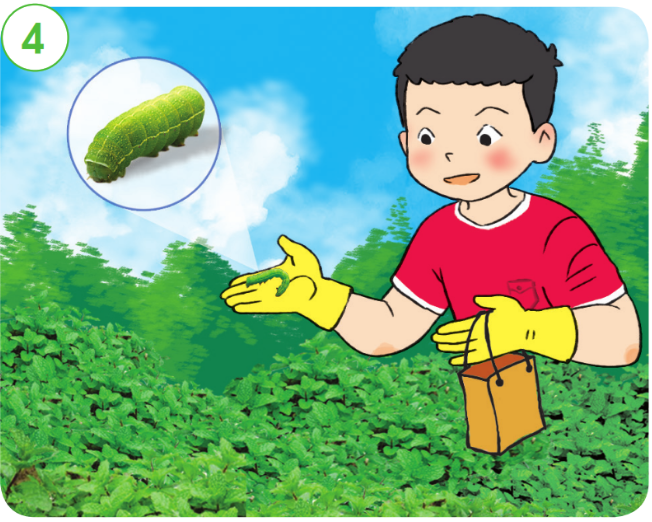 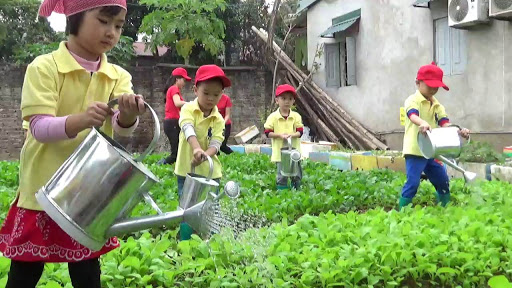 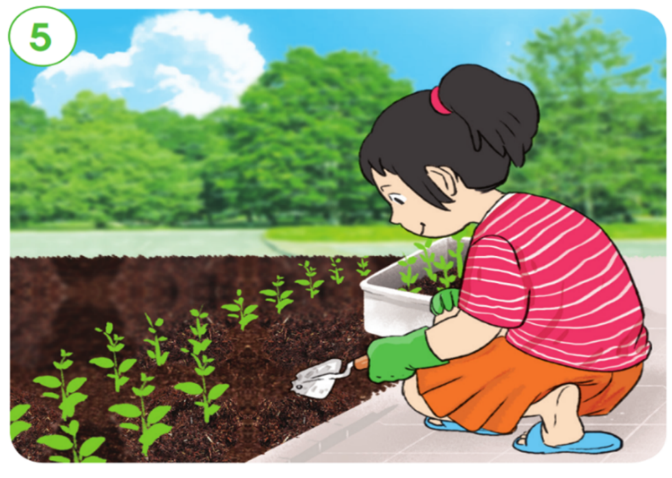 Bài 12
 Chăm sóc, bảo vệ cây trồng và vật nuôi
(Tiết 2)
HOẠT ĐỘNG 1
Tìm hiểu hoạt động chăm sóc và bảo vệ vật nuôi
THẢO LUẬN NHÓM
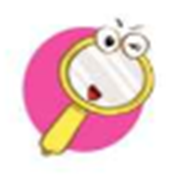 Hãy nói về việc làm của bạn trong mỗi hình dưới đây. Theo em, việc làm của các bạn có tác dụng gì?
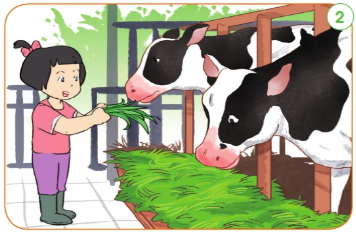 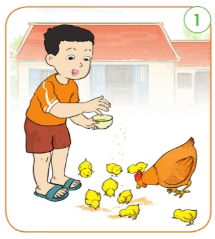 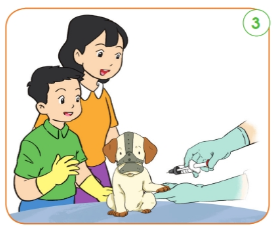 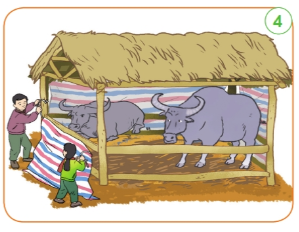 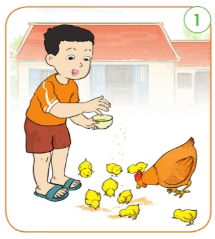 Bạn trai đang cho gà ăn.
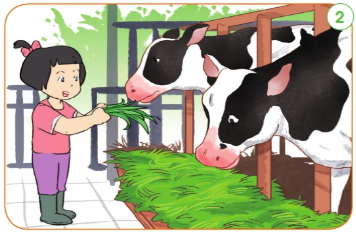 Bạn gái đang cho bò ăn.
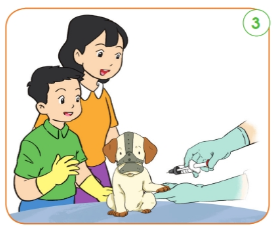 Tiêm phòng cho chó
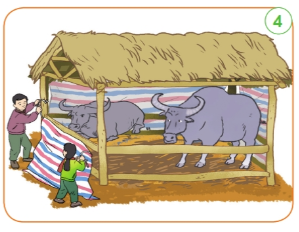 Mọi người đang che chắn chuồng trại bảo vệ đàn trâu trong mùa đông giá lạnh.
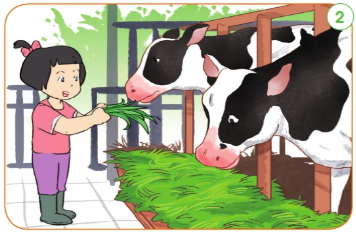 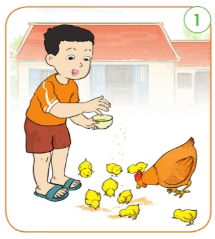 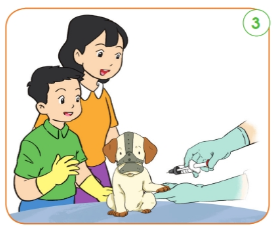 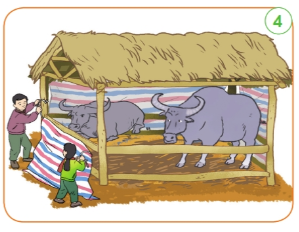 Các việc làm giúp cho các vật nuôi trong gia đình luôn mạnh khỏe, có sức đề kháng tốt.
Kể tên một số con vật nuôi mà em biết?
Các việc làm trên có tác dụng gì?
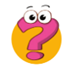 Em đã làm gì để chăm sóc vật nuôi ở gia đình mình?
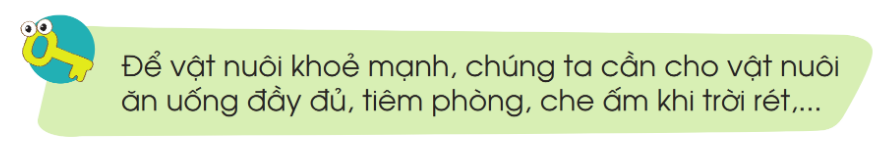 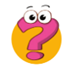 Để vật nuôi khỏe mạnh, em cần làm gì?
Kể tên một số động vật hoang dã
Đối với các động vật hoang dã có cần bảo vệ chúng hay không?
Kết luận
   Chúng ta cần chăm sóc vật nuôi ở nhà và nơi công cộng.
KHỞI ĐỘNG
HOẠT ĐỘNG 2
Đóng vai, xử lí tình huống
Trên đường đến nhà Hải, Nam thấy một con chó, liền lấy gậy đuổi theo con chó và đánh. Nếu con ở đó con sẽ làm gì?
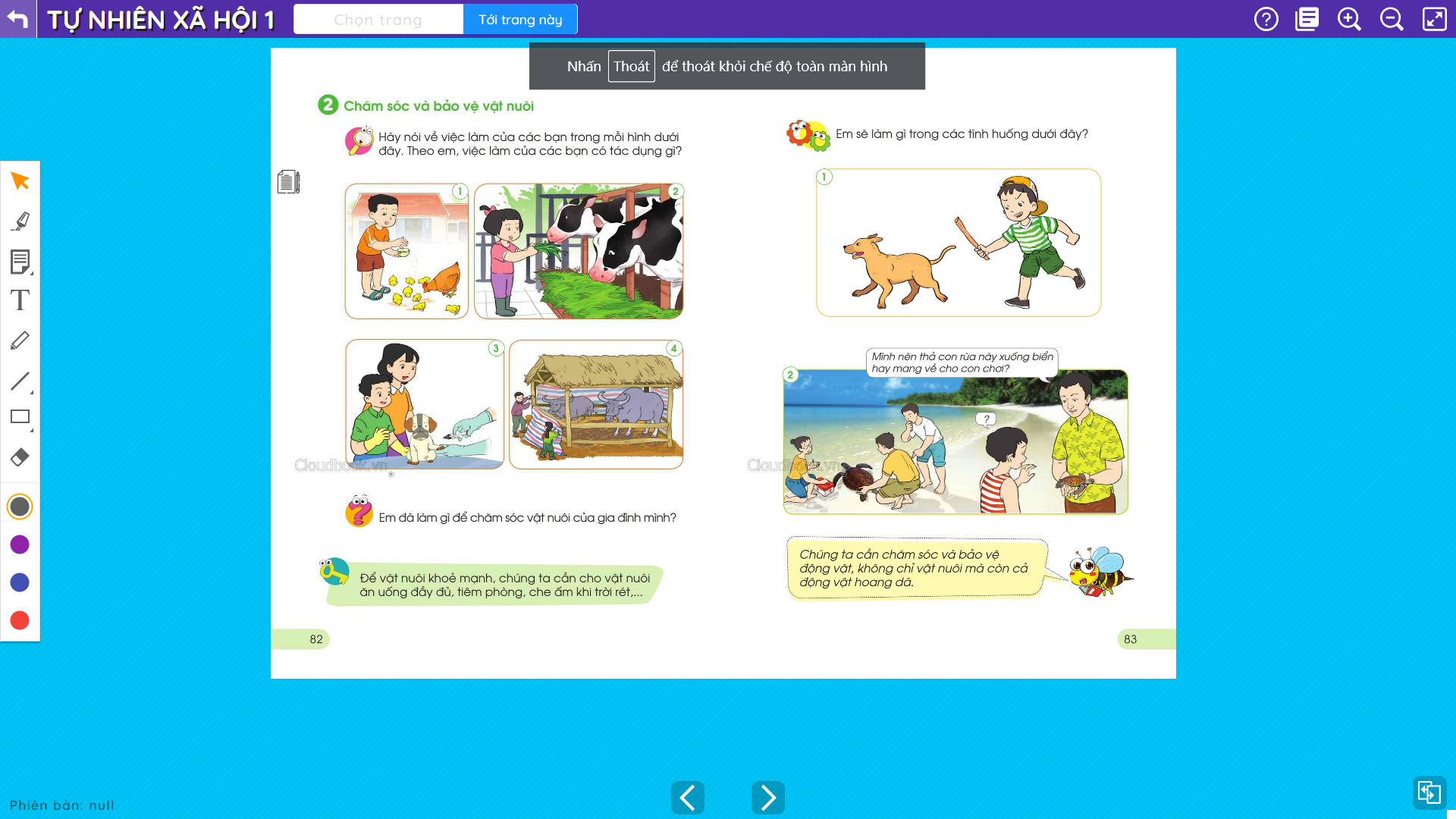 Bố và Tú ra biển, bắt được một con rùa. Bố hỏi Tú: Mình nên thả con rùa này xuống biển hay mang về cho con chơi? 
Nếu là Tú con sẽ làm gì?
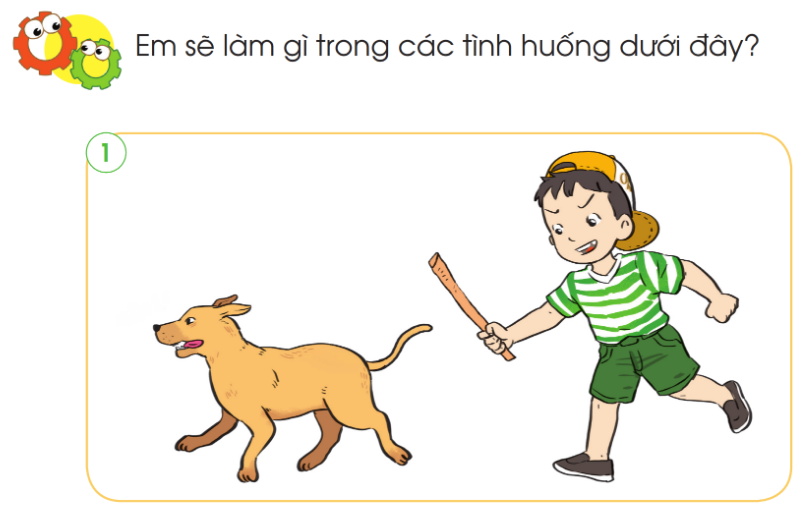 Trên đường đến nhà Hải, Nam thấy một con chó, liền lấy gậy đuổi theo con chó và đánh. Nếu con ở đó con sẽ làm gì?
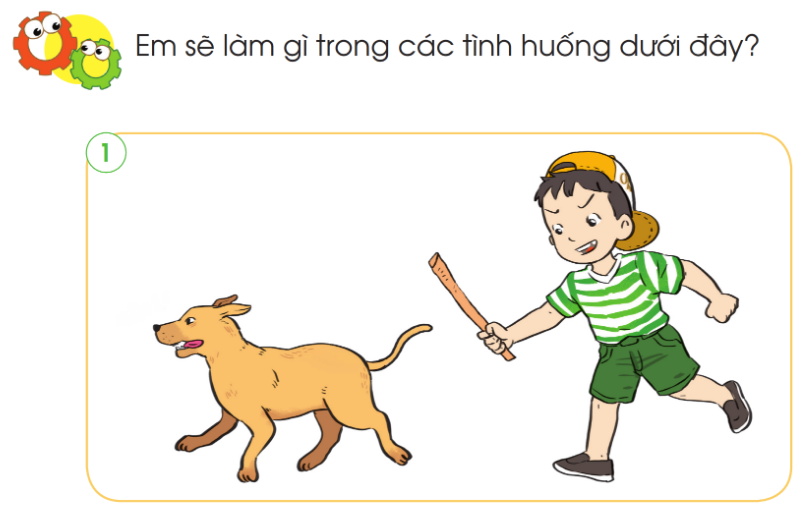 Không nên đánh đập vật nuôi vì có thể bị chúng cắn lại.
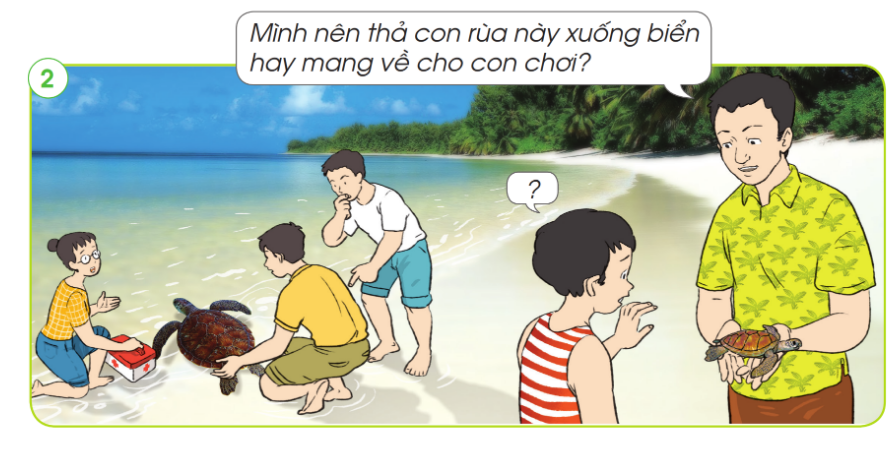 Bố và Tú ra biển, bắt được một con rùa. Bố hỏi Tú: Mình nên thả con rùa này xuống biển hay mang về cho con chơi? 
Nếu là Tú con sẽ làm gì?
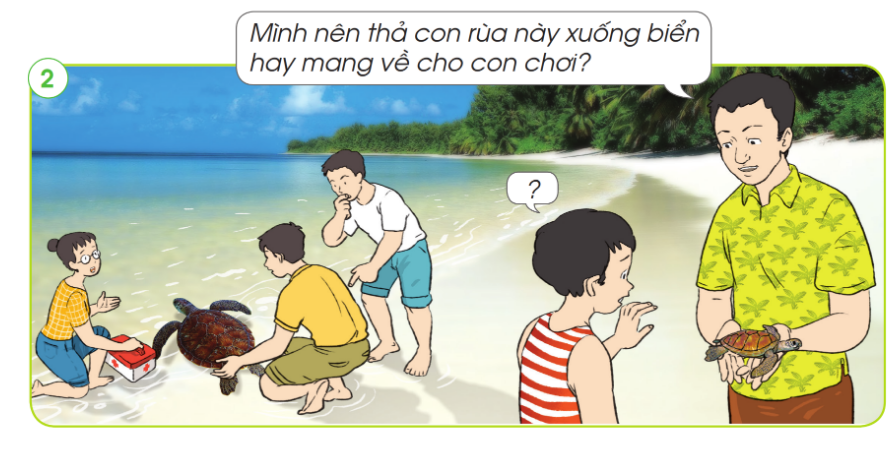 Chúng ta không nên ăn thịt thú rừng, không nuôi giữ những con vật hoang dã. Cần thả động vật hoang dã về với môi trường sống tự nhiên của chúng.
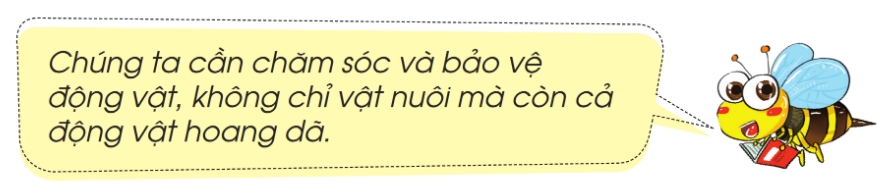 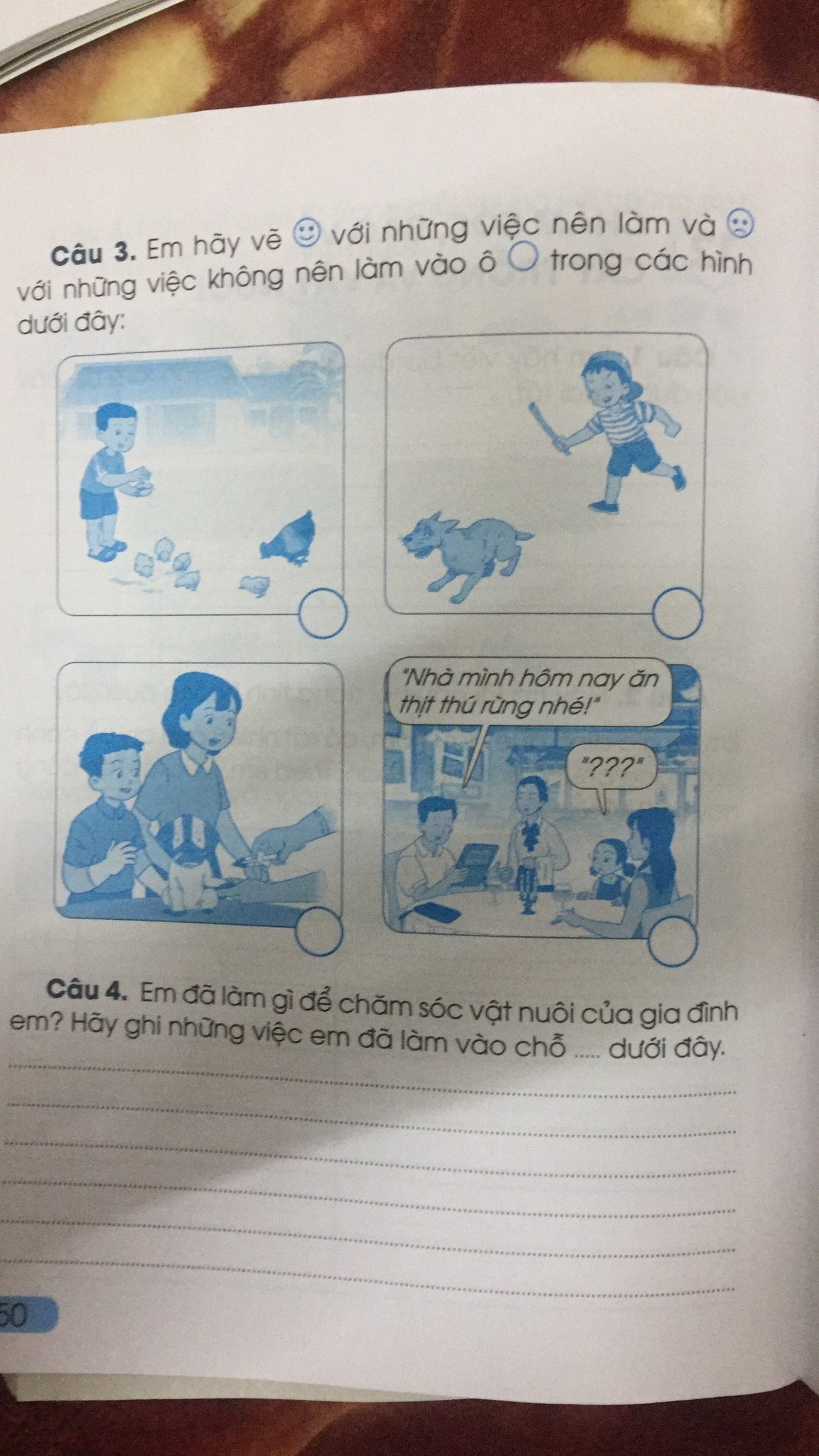 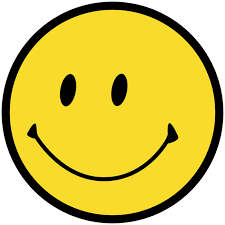 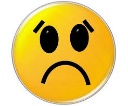 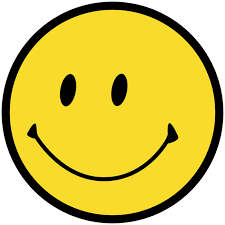 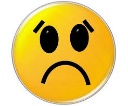 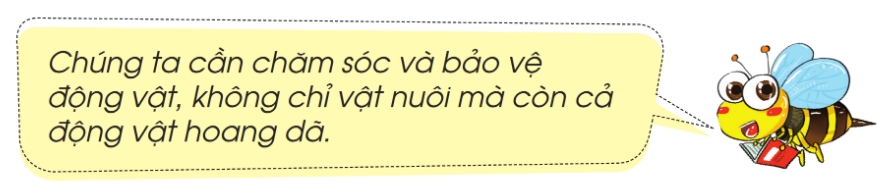